Powered Industrial Trucks
29 CFR 1910.178
:
[Speaker Notes: Revised 6/2025

The information in this presentation is provided voluntarily by the N.C. Department of Labor, Education, Training and Technical Assistance Bureau as a public service and is made available in good faith. This presentation is designed to assist trainers conducting OSHA outreach training for workers.  Since workers are the target audience, this presentation emphasizes hazard identification, avoidance, and control – not standards.  No attempt has been made to treat the topic exhaustively.  It is essential that trainers tailor their presentations to the needs and understanding of their audience.

The information and advice provided on this Site and on Linked Sites is provided solely on the basis that users will be responsible for making their own assessment of the matters discussed herein and are advised to verify all relevant representations, statements, and information.

This presentation is not a substitute for any of the provisions of the Occupational Safety and Health Act of North Carolina or for any standards issued by the N.C. Department of Labor.  Mention of trade names, commercial products, or organizations does not imply endorsement by the N.C. Department of Labor.]
Objectives
1910.178
After this course, students will be able to:

Be able to reference requirements for powered industrial trucks (PIT)

Recognize safe operation of equipment

Implement operator training and evaluation

Identify common forklift hazards

Familiarize themselves with abatement methods and procedures
Amputations Special Emphasis Program
Goal to reduce occupational exposures to amputations

Struck by and caught between injuries
 Lockout/tagout
 Machine guarding

Increase outreach to employers and employees
Training events (Internal and external)
Compliance inspections
Consultation visits
Publications

Amputations must be reported within 24 hours
General Requirements
1910.178(a)(1)
Covers safety requirements related to fire protection, design, maintenance, and use of:

Fork trucks 
Tractors 
Platform lift trucks 
Motorized hand trucks 
Other specialized industrial trucks 

    ….powered by electric motors or internal combustion engines
General Requirements
1910.178(a)(1)
Does not apply to: 

Compressed air or nonflammable compressed gas-operated industrial trucks

Farm vehicles

Vehicles intended primarily for earth moving or over-the-road hauling
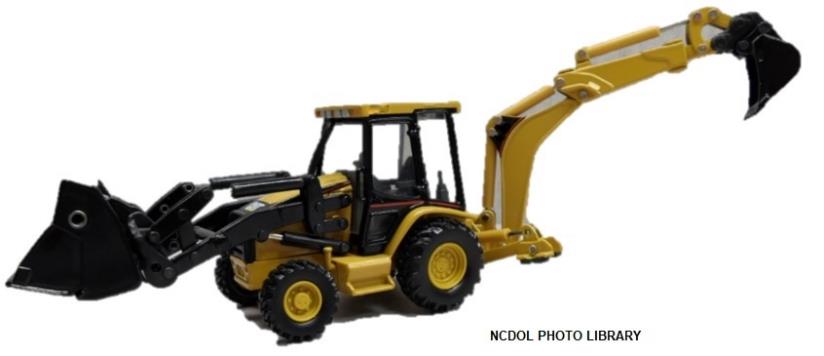 General Requirements
1910.178(a)(2)-(3)
New PITs acquired and used by an employer shall meet the design requirements of:

American National Standard for Powered Industrial Trucks, Part II, ANSI B56.1 – 1969’’, which is incorporated by reference as specified in § 1910.6



Approved trucks shall bear a label or some other identifying mark indicating approval by the testing laboratory
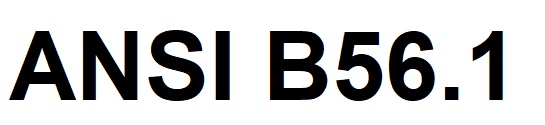 General Requirements
1910.178(a)(4)
Modifications and additions which affect capacity and safe operation must have prior written approval from manufacturer
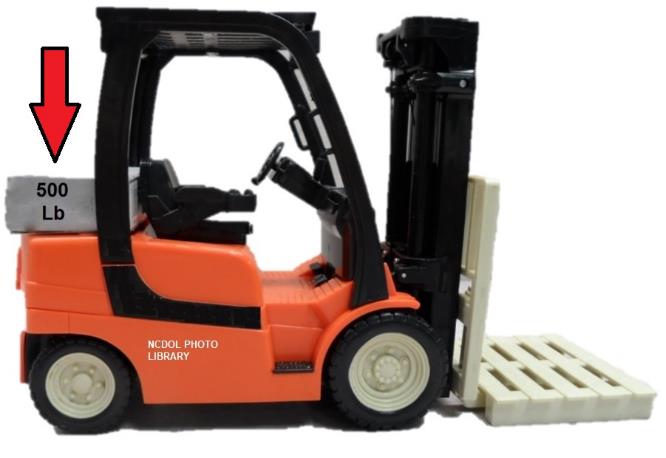 General Requirements
1910.178(a)(5)
Trucks equipped with front-end attachments, other than factory installed must:

Be marked to identify the attachments

Show approximate weight of truck and attachment combination at maximum elevation with load laterally centered
General Requirements
1910.178(a)(6)-(7)
All nameplates and markings in place and maintained in a legible condition

The term, “Approved truck or approved industrial truck” means:

A truck that is listed or approved for fire safety purposes for the intended use by a national recognized testing laboratory
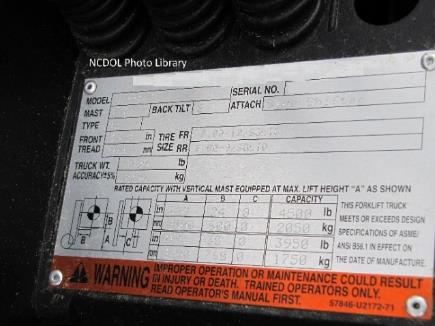 Designations
1910.178(b)(1)-(12)
Atmosphere or location classified as to whether it is hazardous or nonhazardous prior to the consideration of industrial trucks used
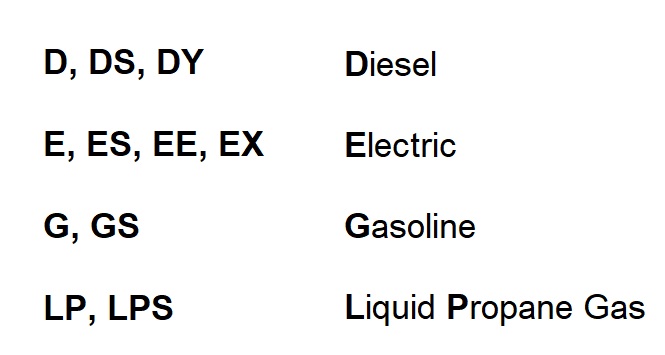 Designated Locations
1910.178(c)
Refer to Table N-1 in 1910.178 for the use of industrial trucks in various locations

Power-operated industrial trucks shall not be used in atmospheres containing hazardous concentrations:

Gases or vapors

Dusts
Converted Industrial Trucks
1910.178(d)
Industrial trucks approved for the use of gasoline may be converted to liquefied petroleum gas and it may be used in those locations where G, GS or LP, and LPS designated trucks have been specified
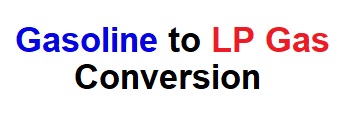 Safety Guards
1910.178(e)(1)
High lift rider trucks fitted with an overhead guard

Overhead guard required unless operating conditions do not permit
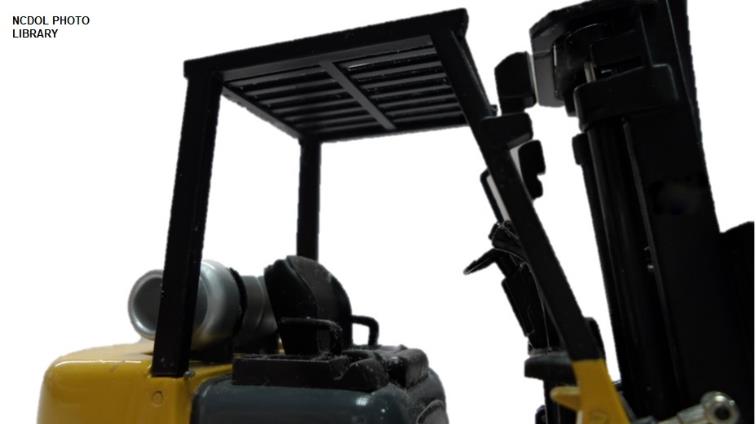 Safety Guards
1910.178(e)(2)
If the type of load presents a hazard, then user must equip fork truck with a vertical backrest extension manufactured in accordance with standard
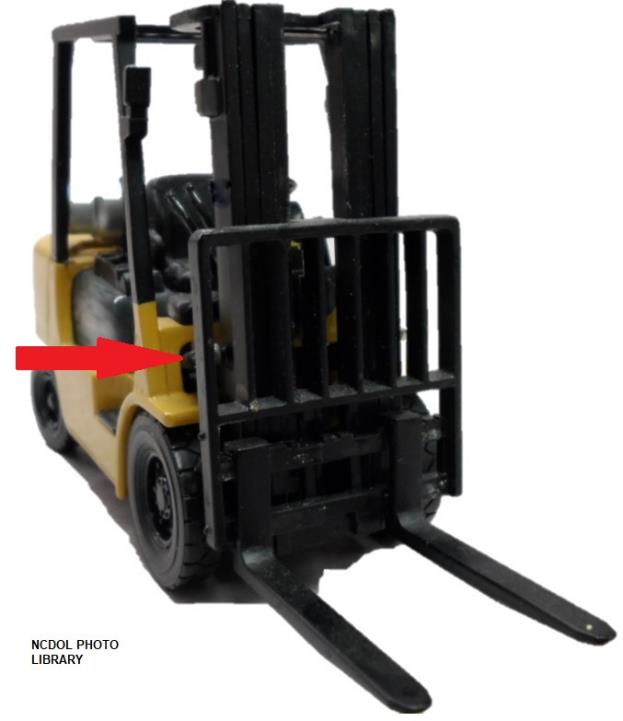 Fuel Handling and Storage
1910.178(f)(1)
Storage and handling of liquid fuels in accordance with NFPA Flammable and Combustible Liquids Code [NFPA No. 30-1969].


Incorporated by reference as specified in §1910.6
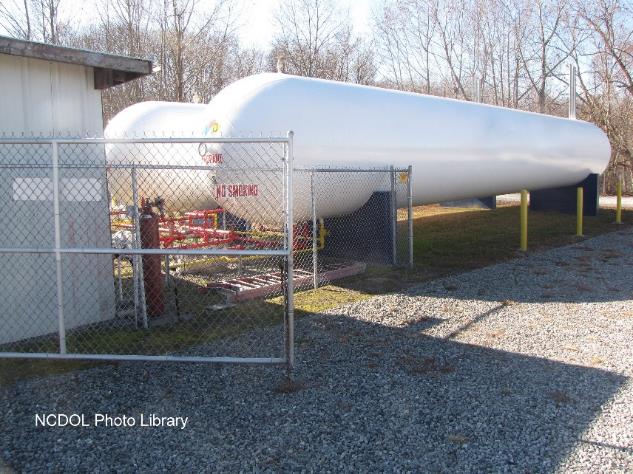 Fuel Handling and Storage
1910.178(f)(2)
Storage and handling of liquefied petroleum gas fuel in accordance with NFPA Storage and Handling of Liquefied Petroleum Gases [NFPA No. 58-1969]

Incorporated by reference as specified in §1910.6
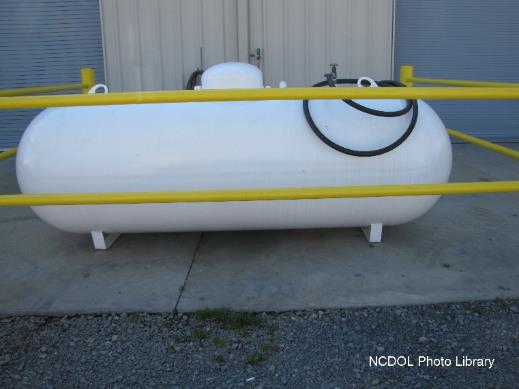 Changing/Charging Storage
1910.178(g)(1)
Battery charging installations located in areas designated for that purpose
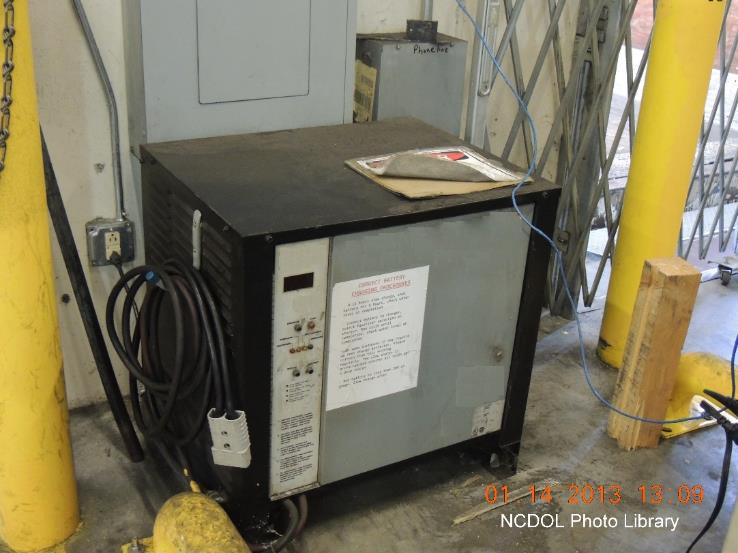 Changing/Charging Storage
1910.178(g)(2)
Facilities provided for flushing and neutralizing spilled electrolyte

Facilities provided for protecting charging apparatus from damage by trucks
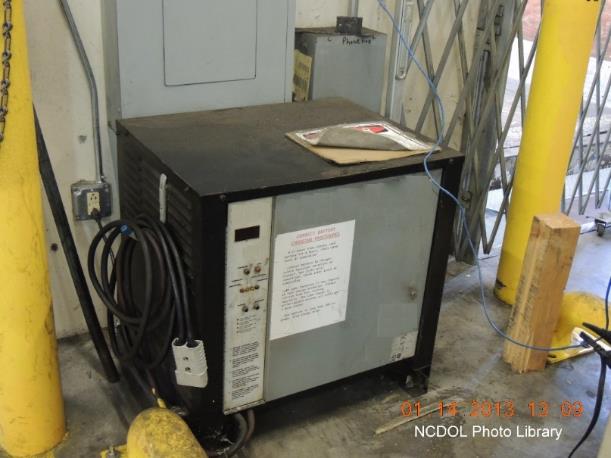 Changing/Charging Storage
1910.178(g)(2)
Facilities provided for adequate ventilation for dispersal of fumes from gassing batteries
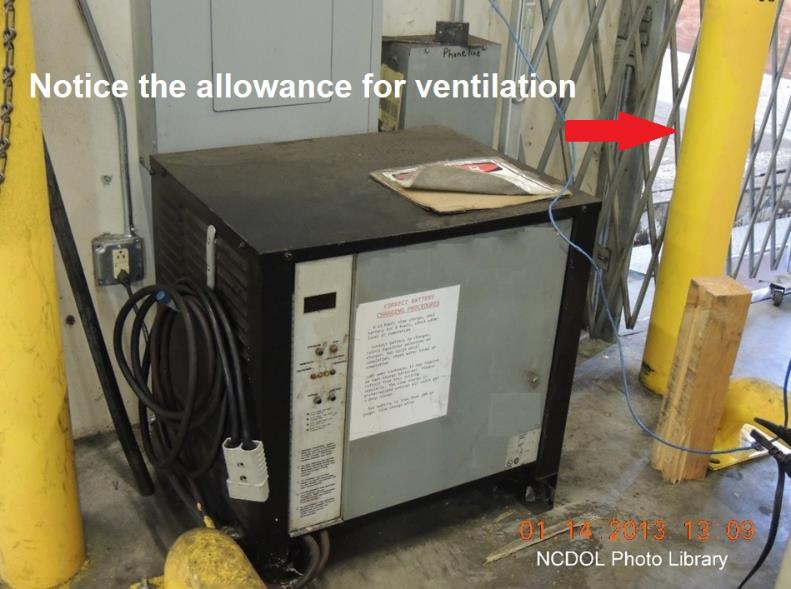 Changing/Charging Storage
1910.178(g)(4)-(5)
Conveyor, overhead hoist, or equivalent material handling equipment provided for handling batteries


Reinstalled batteries properly positioned and secured
Changing/Charging Storage
1910.178(g)(6)-(9)
Carboy tilter or siphon provided for handling electrolyte

Acid poured into water; water must not be poured into acid
 
Trucks properly positioned and brake applied before attempting to change or charge batteries

When charging batteries, vent caps checked for proper functioning

Battery cover opened to dissipate heat
Changing/Charging Storage
1910.178(g)(8)
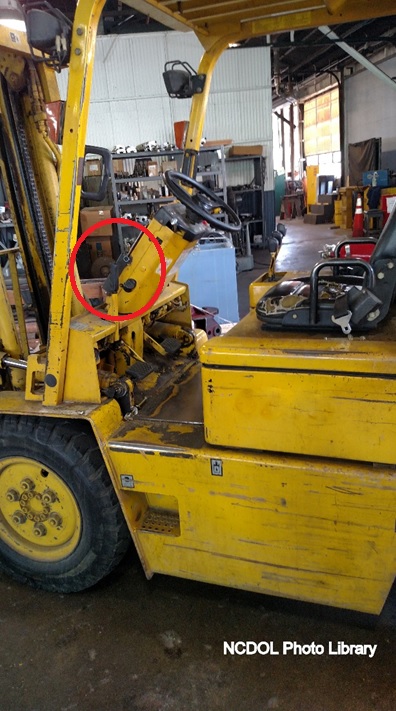 Trucks properly positioned and brake applied before attempting to change or charge batteries
Changing/Charging Storage
1910.178(g)(11)-(12)
Do Not Smoke in the charging area

Prevent open flames, sparks or electric arcs in charging area

Keep tools and other metallic objects away from the tops of uncovered batteries
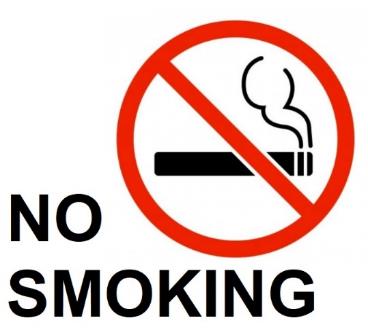 Lighting for Operating Areas
1910.178(h)(2)
Where general lighting is less than 2 lumens per square foot, auxiliary directional lighting provided on the truck
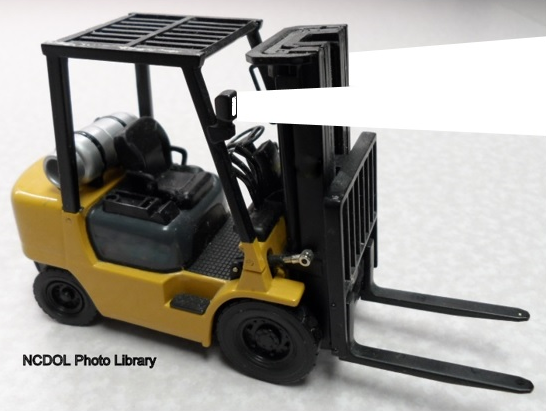 Noxious Gases and Fumes
1910.178(i)
Concentration levels of carbon monoxide gas created by powered industrial truck operations must not exceed the levels specified in 29 CFR 1910.1000

Air contaminants/Carbon monoxide “CO”
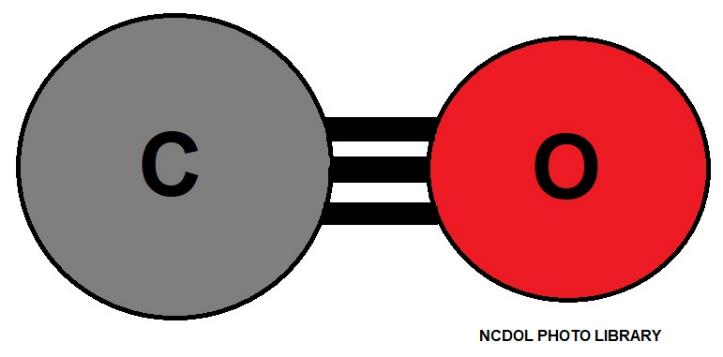 Trucks and Railroad Cars
1910.178(k)(1)
Brakes of highway trucks must be set, and wheel chocks placed under rear wheels while boarded with powered industrial trucks
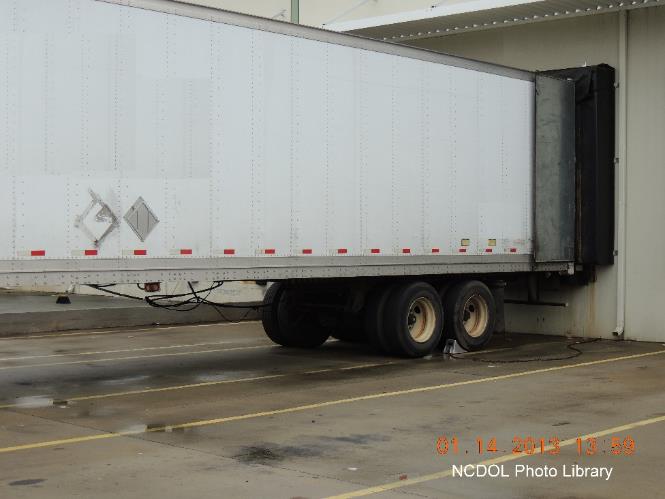 Trucks and Railroad Cars
1910.178(k)(2),(4)
Loading and unloading railroad cars

Wheel stops or other positive protection provided to prevent railroad cars from moving

Setting the railroad car hand brake can also prevent car movement while dock boards or bridge plates are in position
Trucks and Railroad Cars
1910.178(k)(3)
Fixed jacks may be necessary to support semi-trailer during loading or unloading when the trailer is not coupled to a tractor
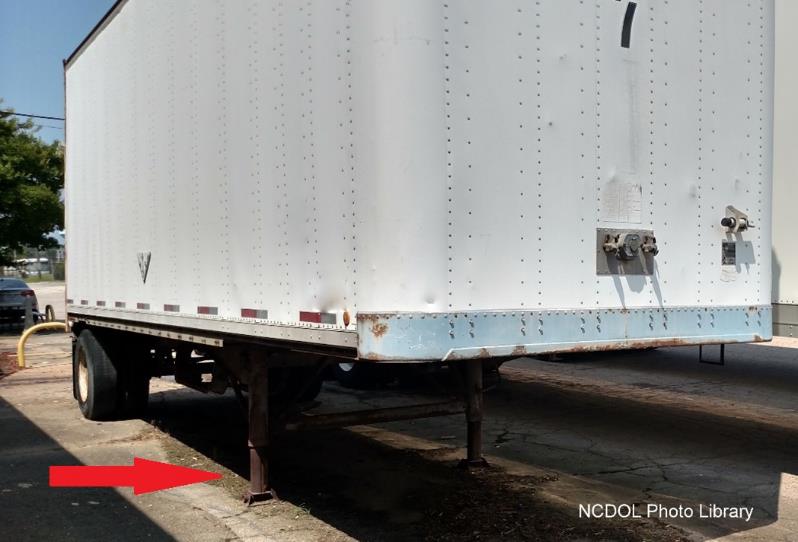 Operator Training
1910.178(l)(1)(i)
Employer shall ensure each powered industrial truck operator is competent to operate a powered industrial truck safely

As demonstrated by successful completion of training and evaluation
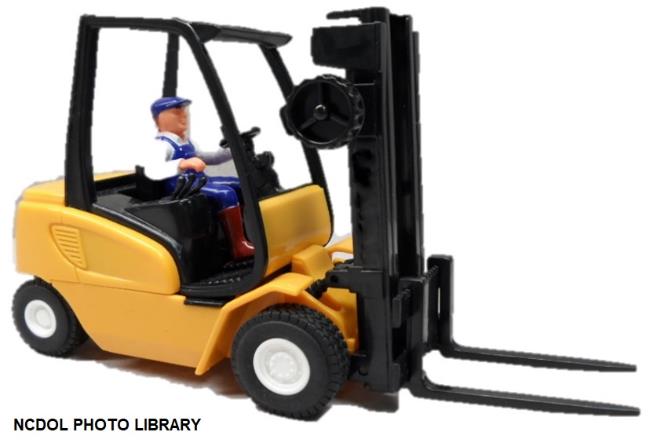 Operator Training
1910.178(l)(2)
Trainees may only operate the truck:

Under direct supervision of trainer

Where such operation does not endanger the trainee or other employees
Operator Training
1910.178(l)(2)(ii)-(iii)
Training program must be combination of:

Formal instruction such as: 
Lecture
Discussion
Interactive computer learning
Video, written material

Practical training exercises

Evaluation

Operator training and evaluation

Conducted by person with knowledge, training, and experience
Operator Training
1910.178(l)(3)
Training program content (for initial training)

Truck-related topics

Workplace-related topics

Requirements of 1910.178
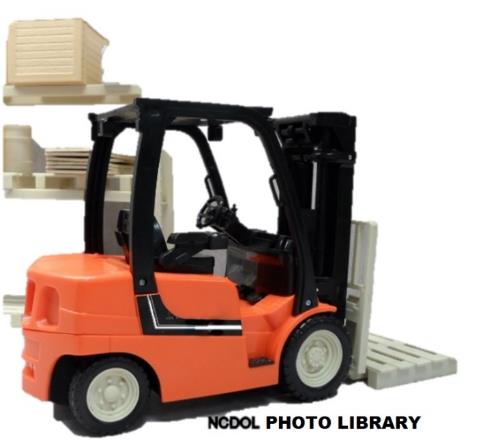 Operator Training
1910.178(l)(3)(i)
Truck-related topics

Differences from automobile

Operating instructions, warnings and precautions

Controls and instrumentation

Engine or motor operation

Steering and maneuvering

Visibility
Operator Training
1910.178(l)(3)(i)
Fork and attachment adaptation, operation, use 

Vehicle capacity and stability

Vehicle inspection and maintenance that the operator will be required to perform

Refueling/charging/recharging batteries

Operating limitations

Other instructions
Operator Training
1910.178(l)(3)(ii)
Workplace-related topics
Surface conditions
Composition and stability of loads
Pedestrian traffic
Narrow aisles and restricted areas
Load manipulation, stacking, unstacking
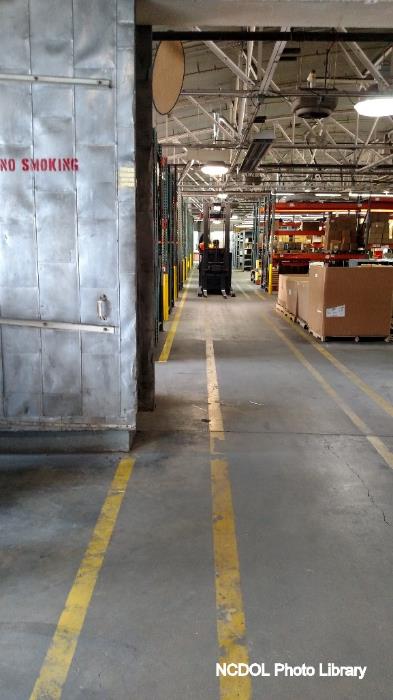 Operator Training
1910.178(l)(3)(ii)
Operating in hazardous (classified) locations


Operating on ramps and sloped surfaces


Potentially hazardous environmental conditions


Operating in closed environments or other areas where poor ventilation or maintenance could cause carbon monoxide or diesel exhaust buildup
Operator Training
1910.178(l)(4)(ii)
Refresher training and evaluation

Operator observed operating vehicle in unsafe manner

Involved in accident or near-miss incident

Evaluation reveals not operating truck safely

Assigned to different type of truck

Conditions in workplace change
Operator Training
1910.178(l)(5)
Avoidance of duplicative training

If an operator has previously received training in a topic specified in paragraph (l)(3) of this section, and such training is appropriate
Operator Training
1910.178(l)(6)
Employer must certify that each operator has been trained and evaluated


Certification must include:

Name of operator

Date of training

Date of evaluation

Identity of trainer
Truck Operations
1910.178(m)(1)-(4)
Trucks not driven up to anyone standing in front of a bench or other fixed object 

No person allowed to stand or pass under the elevated portion of any truck, whether loaded or empty
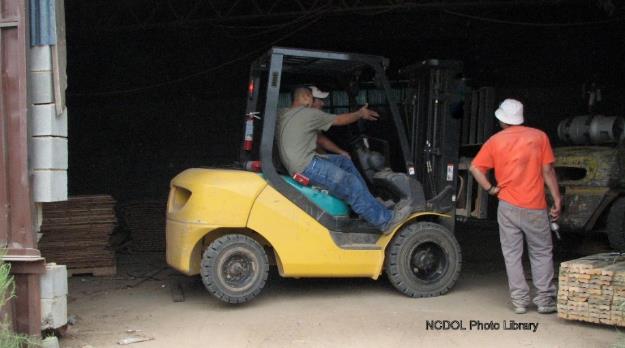 Truck Operations
1910.178(m)(1)-(4)
Unauthorized personnel not permitted to ride 

A safe place to ride provided where riding of trucks is authorized

Employer shall prohibit arms or legs from being placed between the uprights of the mast or outside running lines of truck
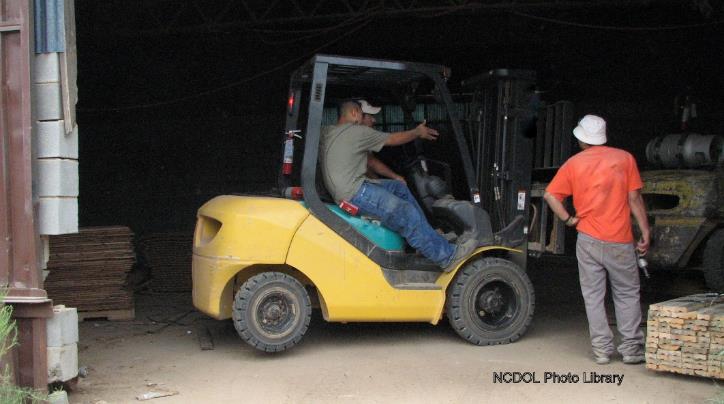 Truck Operations
1910.178(m)(5)(i)(ii)
When a powered industrial truck is left unattended, out of view, 25ft or > away

Load engaging means fully lowered

Controls neutralized

Power shut off and brakes set

Wheels blocked if truck is parked on an incline
Truck Operations
1910.178(m)(5)(iii)
When operator is dismounted and within 25 feet of the truck still in his view, the load engaging means shall be:

Fully lowered

Controls neutralized

Brakes set to prevent movement

Wheels blocked if truck parked on incline
Truck Operations
1910.178(m)(6)
A safe distance maintained from the edge of ramps or platforms while on any elevated dock, or platform or freight car 

Forklifts are not to be used to open or close freight doors
Truck Operations
1910.178(m)(7)
Brakes set and wheel blocks in place to prevent movement of trucks, trailers, or railroad cars while loading or unloading
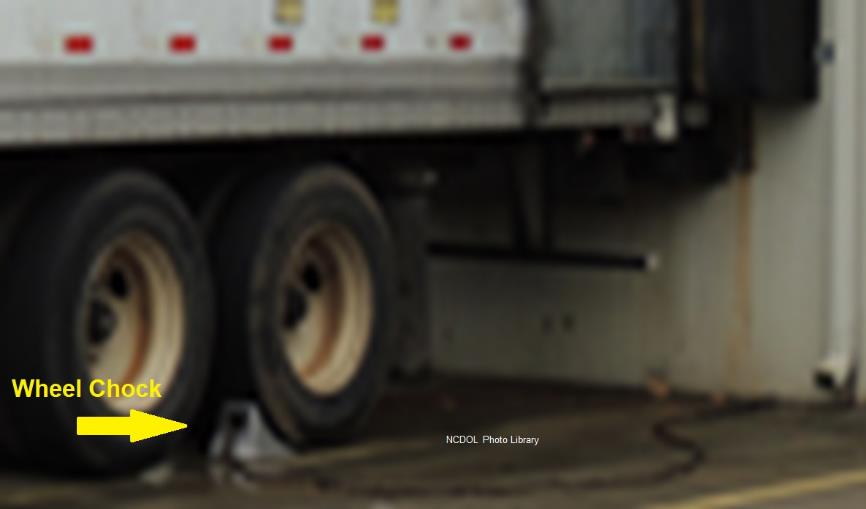 Truck Operations
1910.178(m)(8)
Sufficient headroom under overhead installations, lights, pipes, sprinkler system, etc.
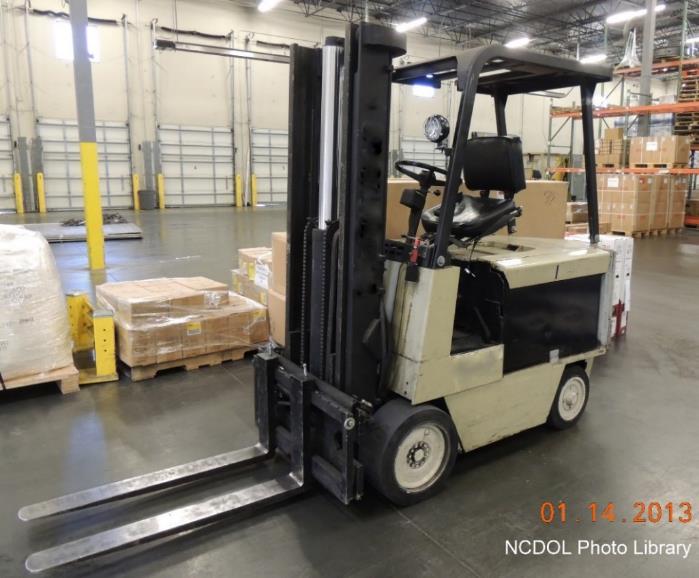 Truck Operations
1910.178(m)(9)-(10)
Overhead guard used as protection against falling objects

Load backrest extension used when necessary
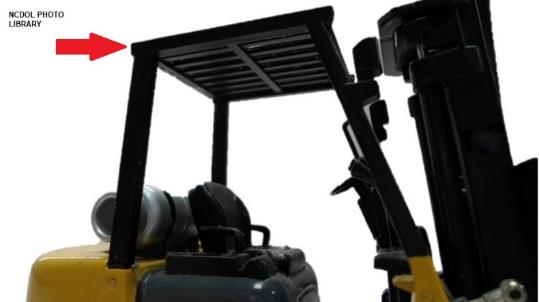 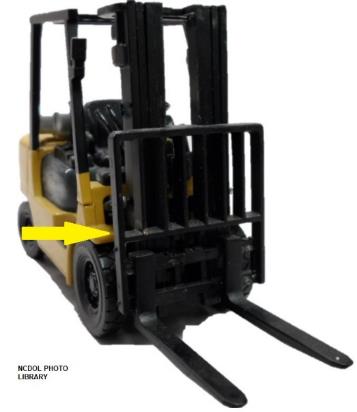 Truck Operations
1910.178(m)(14)
Fire aisles, access to stairways, and fire equipment shall be kept clear
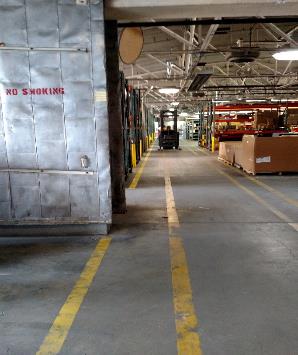 NCDOL Photo Library
Traveling
1910.178(n)(1)-(3)
All traffic regulations observed, including authorized plant speed limits


Safe distances maintained

Approximately three truck lengths


Right of way

Ambulances, fire trucks, etc.


Watch for intersections, blind spots or other dangerous locations
Traveling
1910.178(n)(4)
Drivers must slow down, sound horn at cross aisles and other locations where vision is obstructed

If load obstructs forward view, then travel with load trailing
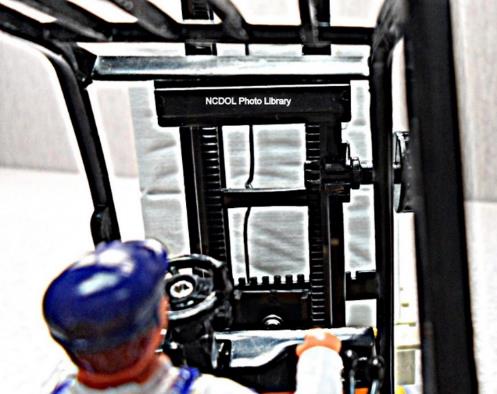 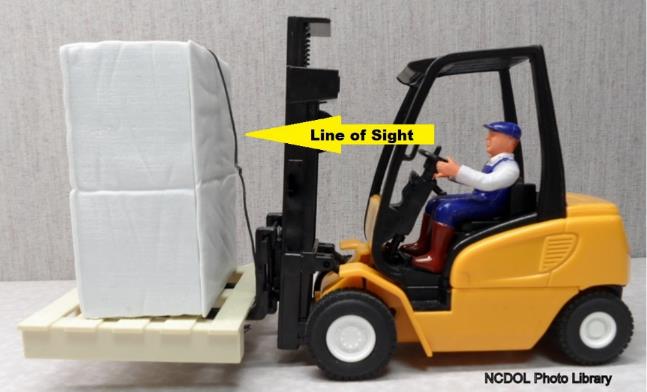 Traveling
1910.178(n)(5)-(6)
Railroad tracks crossed diagonally wherever possible

Keep a clear view of the path of travel
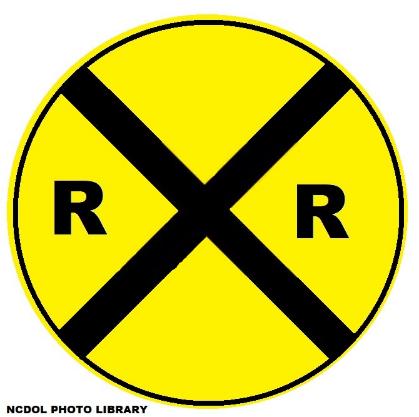 Traveling
1910.178(n)(7)
When ascending or descending grades in excess of 10 percent, loaded trucks driven with the load upgrade


Never turn a forklift on a grade
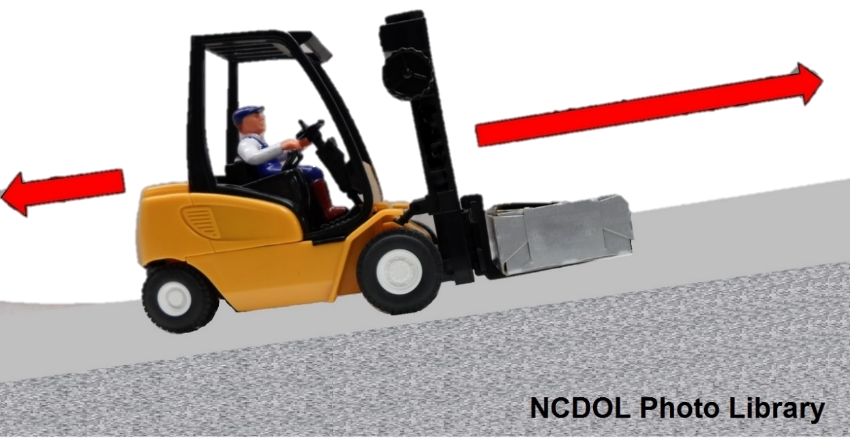 Traveling
1910.178(n)(11)
Dock boards or bridge plates properly secured before being driven over

Potential hazards

While entering and leaving truck trailers or railroad cars:

Falling off loading dock 

Moving trucks or railroad cars during loading and unloading 

Slipping or inadequate dockboards
Traveling
1910.178(n)(12)-(13)
Elevators approached slowly and squarely

Once on the elevator:

Controls neutralized

Power shut off

Brakes set


Motorized hand trucks enter elevators or other confined areas with load end forward
Traveling
1910.178(n)(14)-(15)
Avoid running over loose objects on roadway surfaces

Watch speed and how you negotiate turns
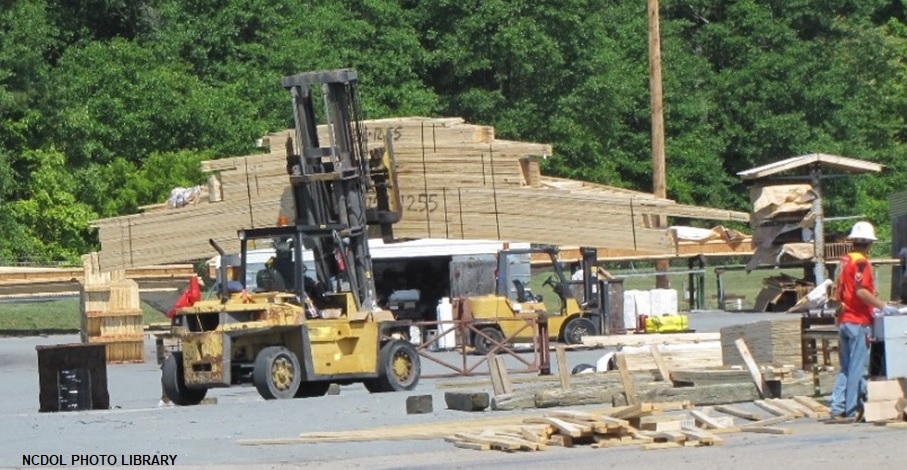 Loading
1910.178(o)(1)
Only stable or safely arranged loads shall be handled
Exercise caution when handling off-center loads
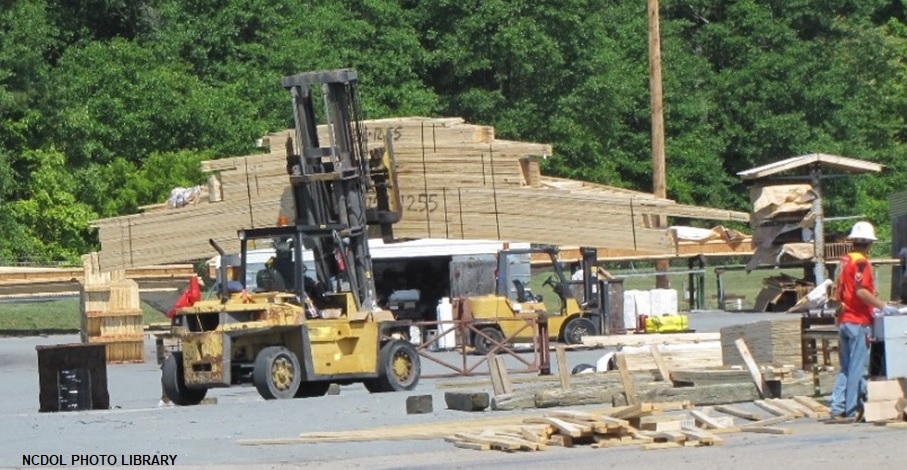 Loading
1910.178(o)(2)
Only loads within the rated capacity of the truck must be handled
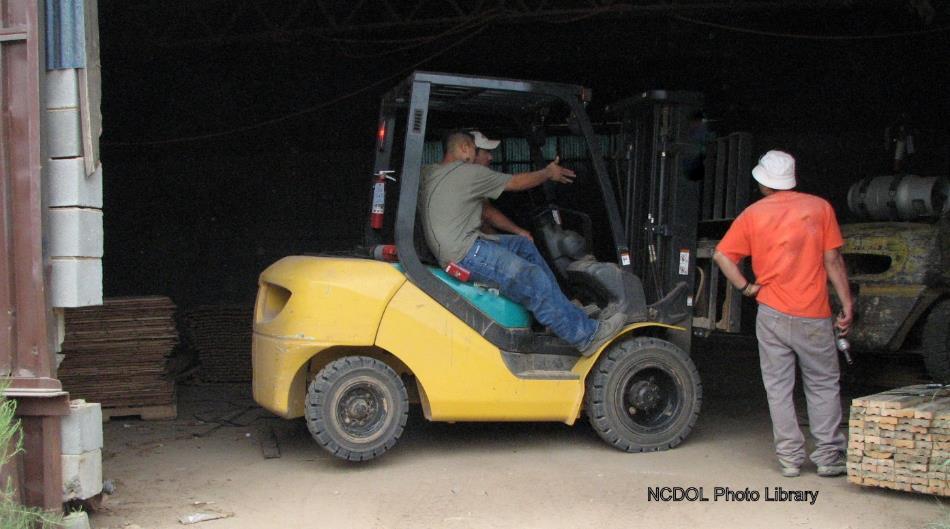 Loading
1910.178(o)(2)
Only loads within the rated capacity of the truck must be handled
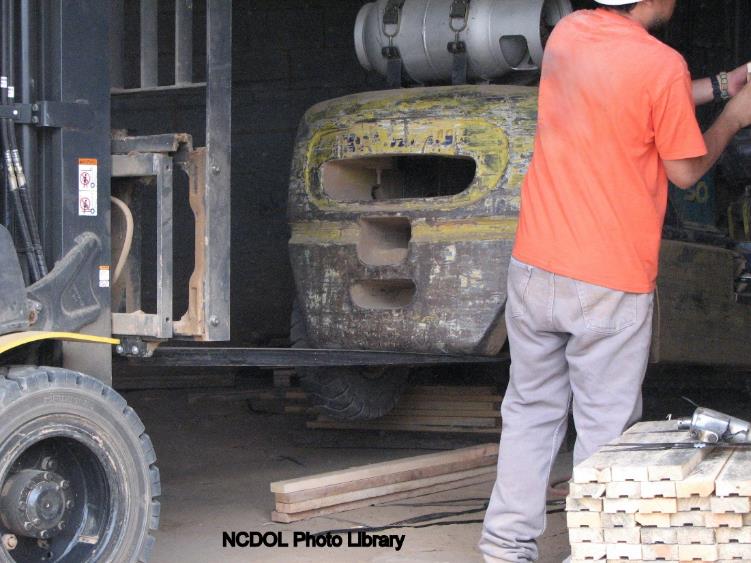 Loading
1910.178(o)(3) & (5)
Long or high (including multiple-tiered) loads which may affect capacity must be adjusted

On all grades, the load and load engaging means shall be tilted back if applicable, and raised only as far as necessary to clear the road surface
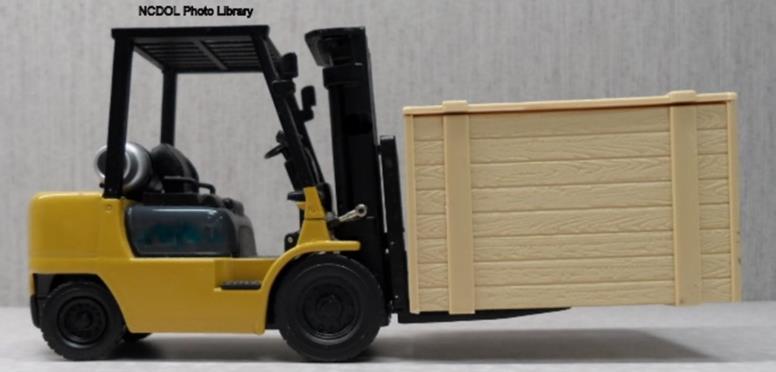 Loading
1910.178(o)(3) & (5)
Based on the length of this crate, could tilts and capacity be an issue with this load?
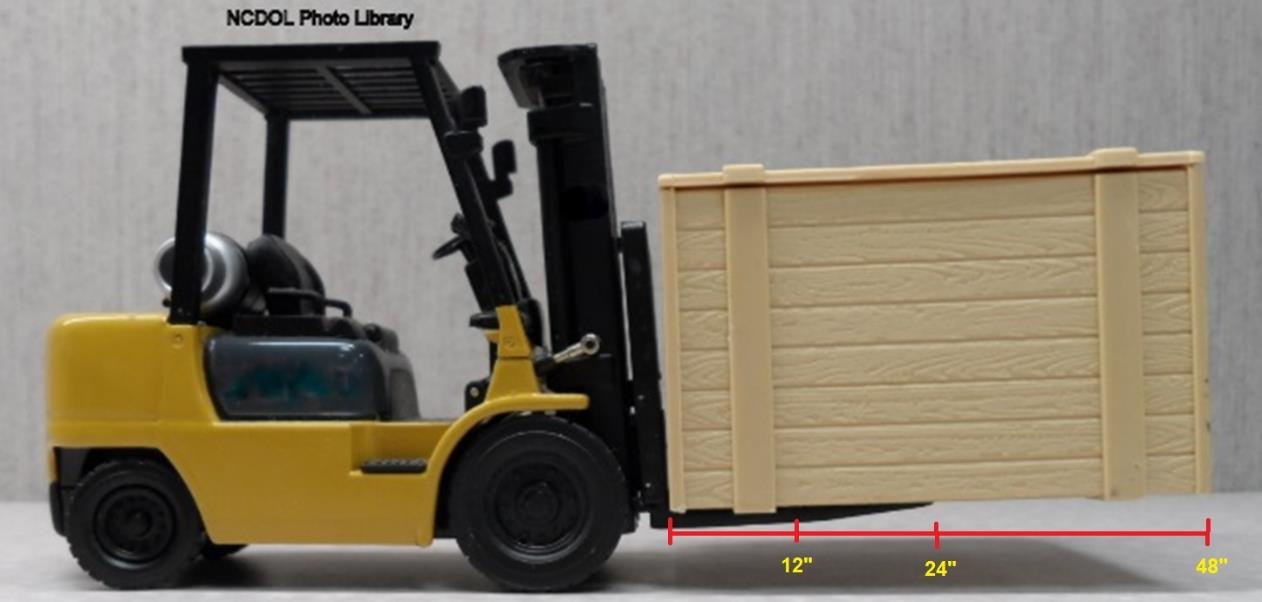 Loading
1910.178(o)(6)
Use extreme care when tilting the load forward or backward, particularly when high tiering

Tilting forward with load engaging means elevated prohibited except to pick up a load
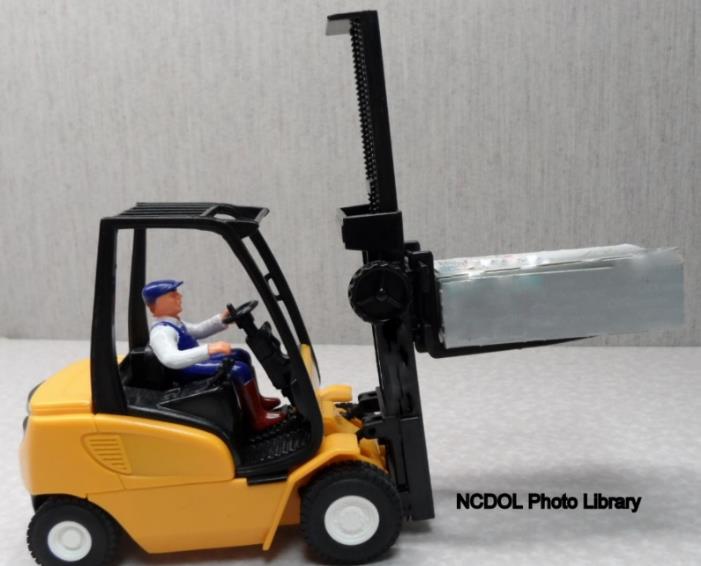 Truck Operation
1910.178(p)(1)-(5)
Take truck out of service if it needs repair, is defective, or is unsafe to operate


Do not fill fuel tank while the engine is running


Clean up any spillage before starting truck


Do not operate if fuel is leaking from vehicle


Do not use open flames to check battery or fuel levels
Truck Maintenance
1910.178(q)(1)-(3)
Trucks not in safe operating condition removed from service

Repairs to fuel and ignition systems conducted only in locations designated for such repairs

Repairs made by authorized personnel
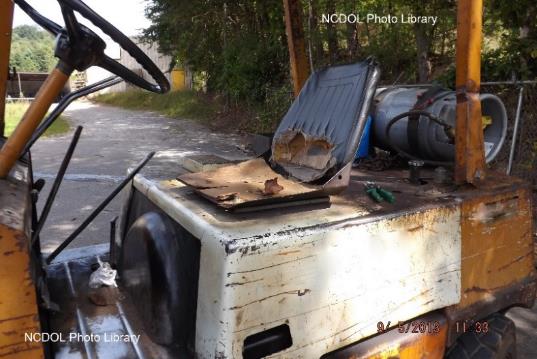 Truck Maintenance
1910.178(q)(1)-(3)
Abatement photo showing owner corrections
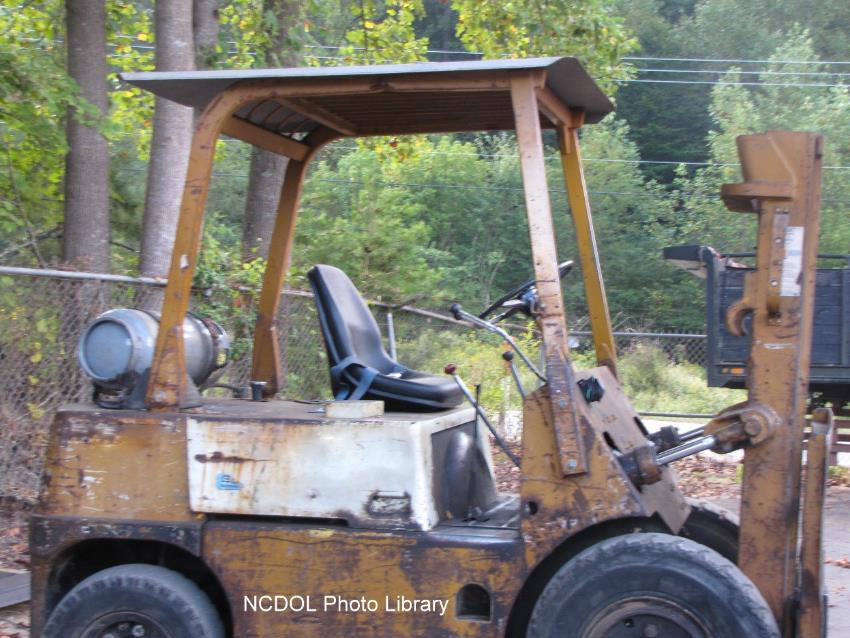 Truck Maintenance
1910.178(q)(4)-(6)
Prior to repairs to electrical system, disconnect battery

Parts replaced only by equivalent type of part from manufacturer

Trucks not altered so that relative positions of various parts are different from what they were when originally received from manufacturer
Truck Maintenance
1910.178(q)(7)
Trucks examined before being placed in service

Must not be placed in service if any condition adversely affects safety of vehicle

Examination made at least daily
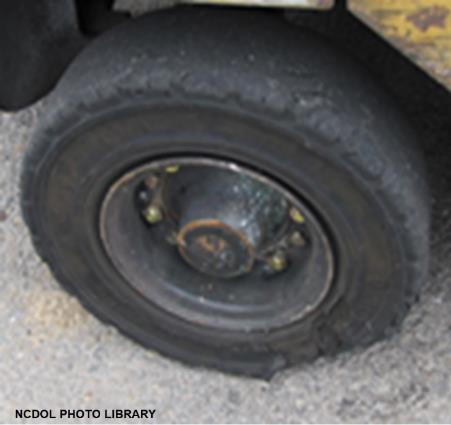 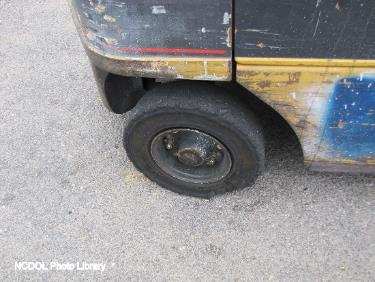 Truck Maintenance
1910.178(q)(8)-(10)
Mufflers inspected as required

Vehicle removed from service when temperature of parts indicates overheating

Industrial trucks kept in a clean condition

 Free of lint, excess oil and grease
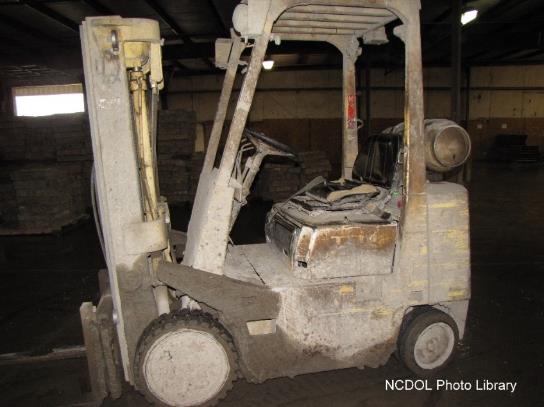 Forklift Tip overs or Rollovers
Two basic types of tip overs: 
A forward or longitudinal tip
A lateral or side tip

Procedure to follow varies on the type of tip over and the class of forklift
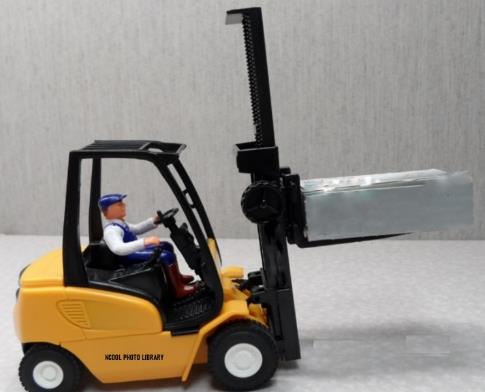 What would happen if this driver turned suddenly turned sharply?
Stability
Forward wheels are the fulcrum
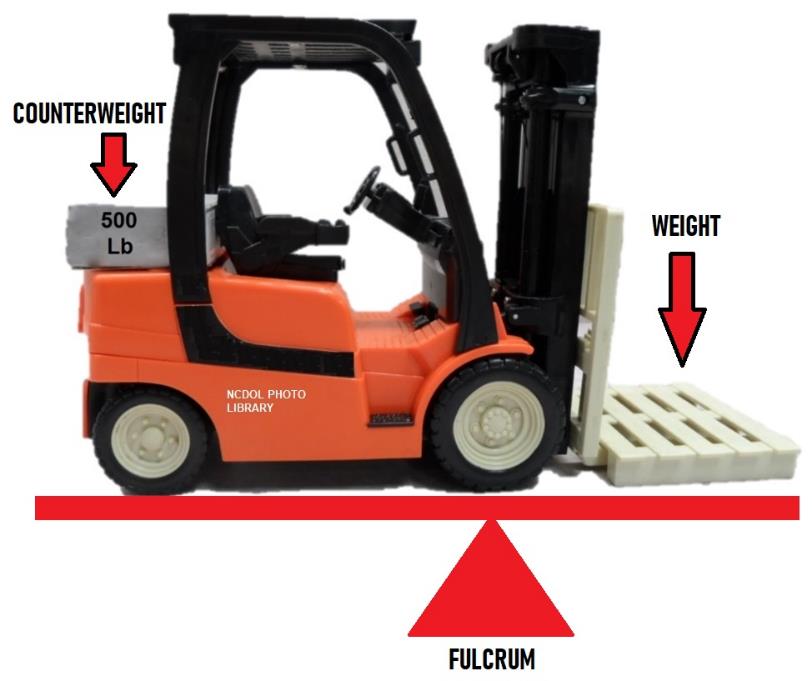 Stability Triangle
Counterbalanced powered industrial trucks

Vehicle is supported at three points
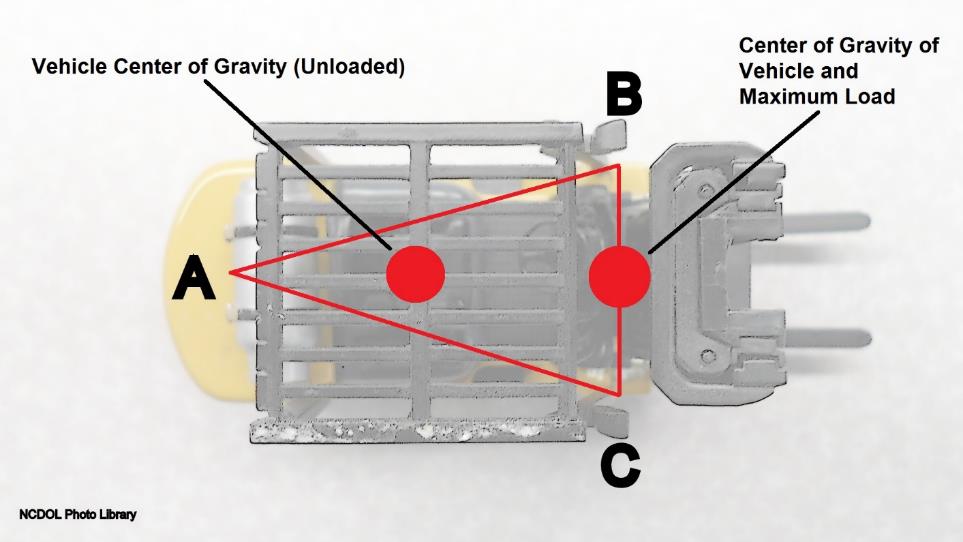 Summary
In this course, we covered:

Minimum general requirements for powered industrial trucks (PIT)

Safe operation of equipment

Operator training and evaluation

Hazard identification

Abatement methods and procedures
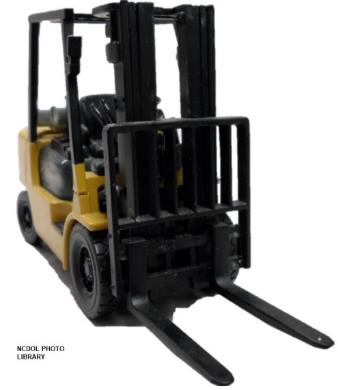 Thank You For Attending!
Final Questions?